六年級 自然科
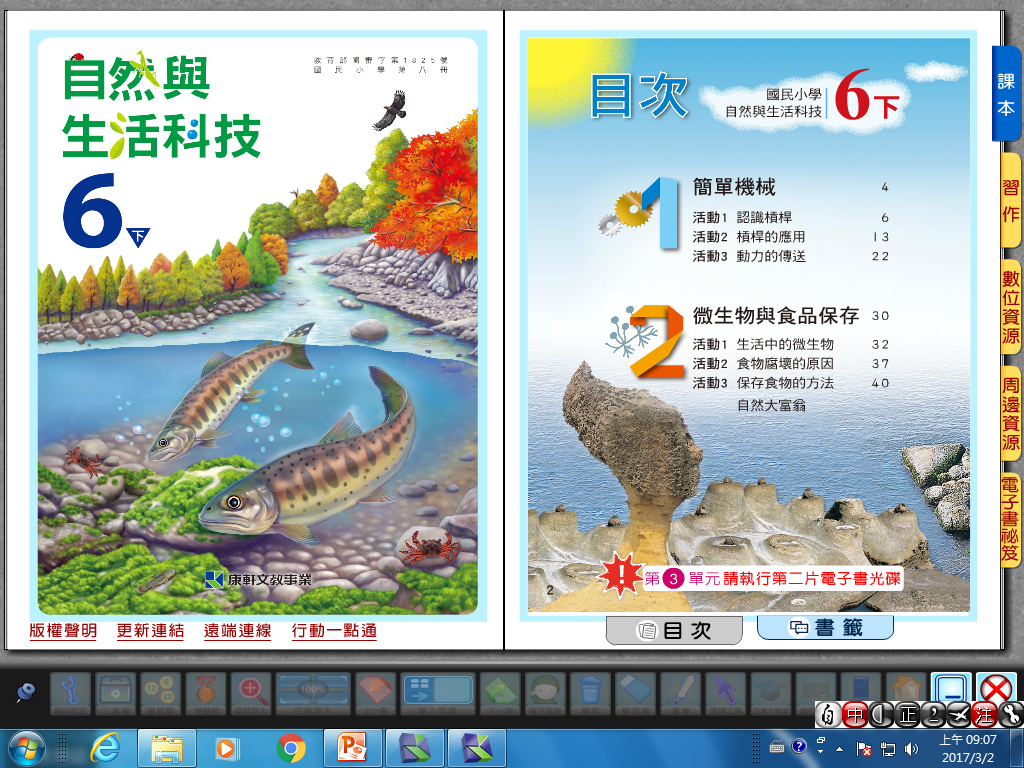 任課老師:黃如華

教室分機:827
單元名稱
畢業考
第一次月考
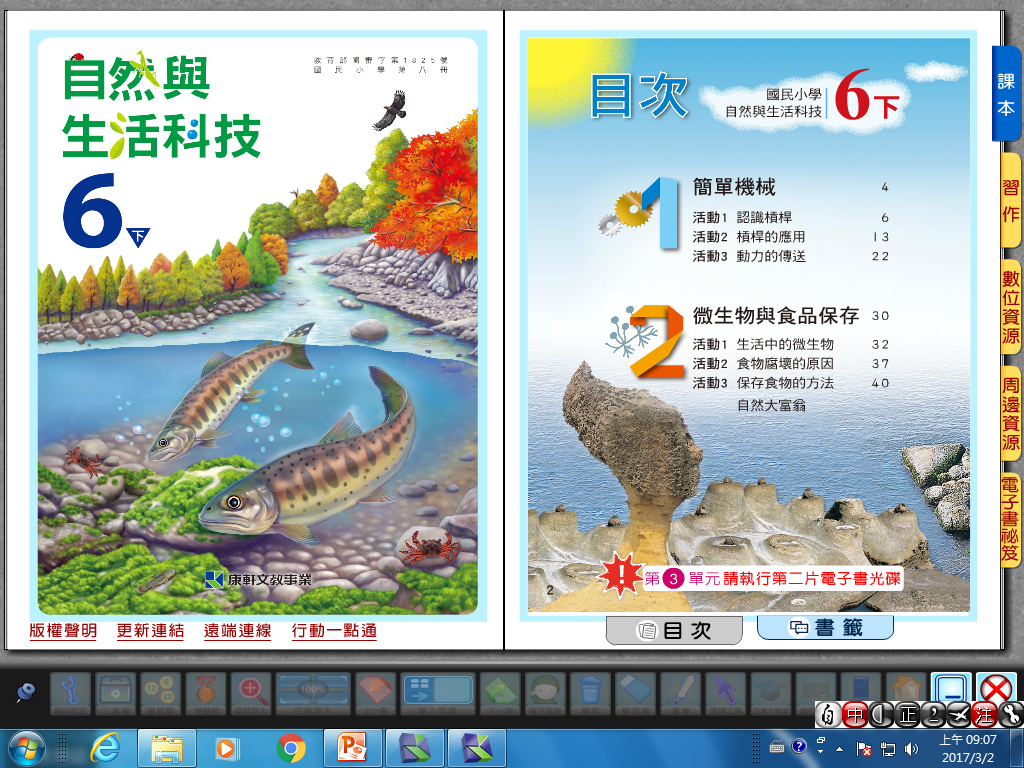 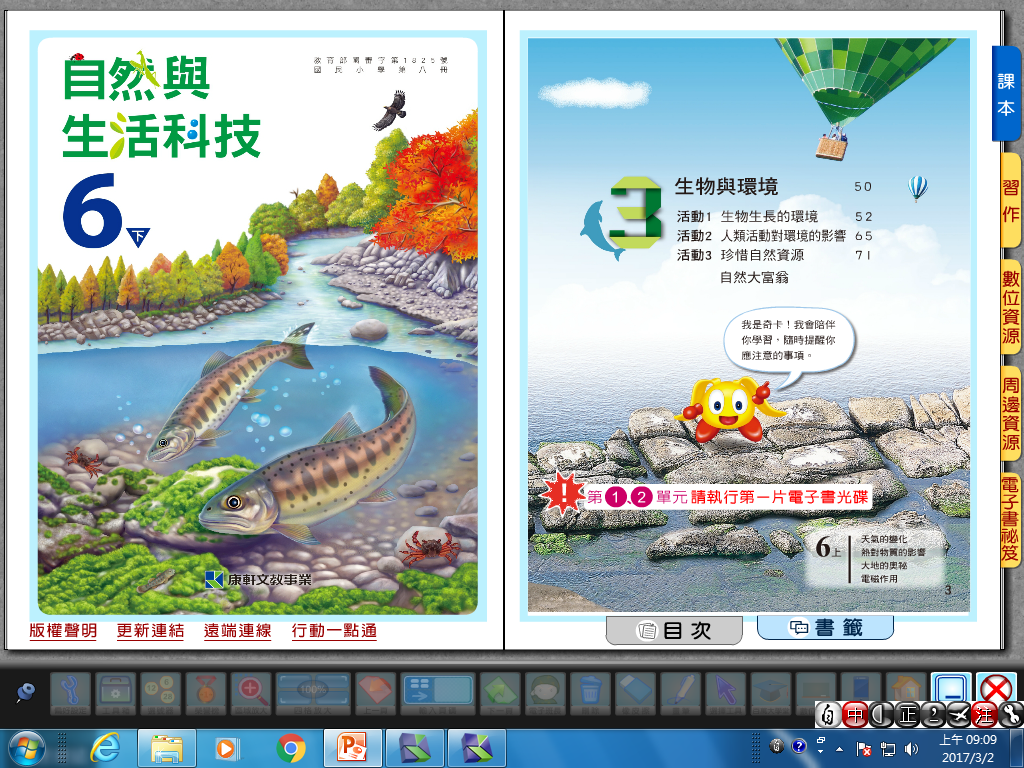 成績計算
筆記、習作 20%
分組報告、學習單 15%
小考複習卷 20%
月考 40%
課堂表現 5%
好站連結
第一單元 : 
  科學小芽子
 國立台灣師範大學-動動手，試試看！齒輪與輪軸


第二單元 : 微生物與食品保存
    
國立中興大學-微生物與植物生長
第三單元 : 生物與環境
     行政院環保署
     農業兒童網